Муниципальное бюджетное дошкольное образовательное учреждение
«Центр развития ребёнка – детский сад №57 «Ладушка»
города Димитровграда Ульяновской области»
Моделирование образовательного процесса с учётом гендерного воспитания по ФГОС ДОО
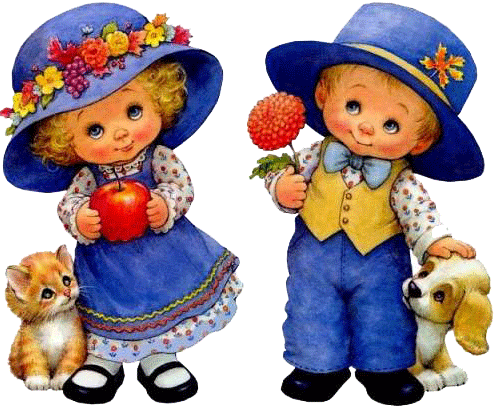 Автор работы:
Воспитатель 1 категории 
Андреева 
Антонина Константиновна
Федеральный государственный образовательный стандарт дошкольного образования (утверждён приказом Министерства образования и науки Российской Федерации от 17 октября 2013 года № 1155)п 1.4. Основные принципы дошкольного образования:6) приобщение детей к социокультурным нормам, традициям семьи, общества и государства.
Актуальность проблемыЗапрос общества – поддержка традиционной российской семьи. Противоречие - разрушение традиционных стереотипов мужского и женского поведения.
Образовательная программа дошкольного образованияп 2.4. Программа направлена на:создание условий развития ребёнка, открывающих возможности для его позитивной социализации, его личностного развития, развития инициативы и творческих способностей на основе сотрудничества со взрослыми и сверстниками и соответствующим возрасту видам деятельности.
Этапы формирования
полового самосознания
Гендерное воспитание это
формирование у детей представлений о настоящих мужчинах и женщинах, а это
необходимо для нормальной и эффективной социализации личности. Под влиянием воспитателей и родителей дошкольник должен усвоить половую роль, или гендерную модель поведения, которой  придерживается человек, чтобы его определяли как женщину или мужчину.
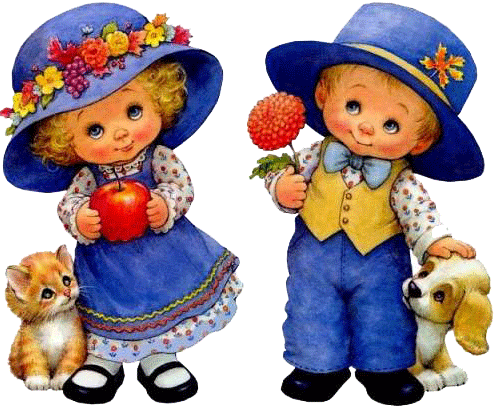 Различия в психике и поведении
Общеобразовательная программа обеспечивает разностороннее развитие детей от 2 до 7 лет с учетом их возрастных и индивидуальных особенностей по основным направлениям развития – 
физическому, 
социально-личностному, 
познавательно-речевому,
художественно-эстетическому.
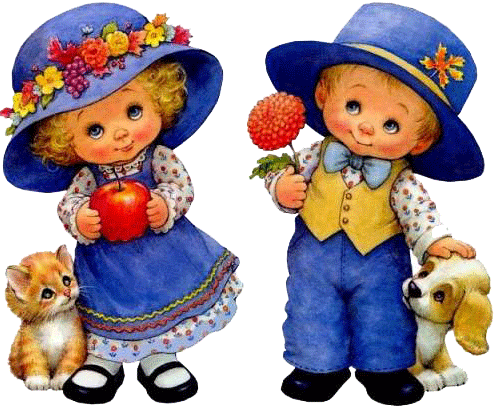 Развивающая 
предметно- пространственная 
среда
Формирование гендерной идентичности мальчиков и девочек возможно лишь в совместной среде, где мальчики и девочки имеют возможность общаться, играть, трудиться вместе, но при этом они могут и проявить свои индивидуальные особенности, а также особенности, присущие своему гендеру. Следовательно, одним из важнейших условий формирования гендерной идентичности является создание полифункциональной предметно-развивающей среды, окружающей мальчиков и девочек.
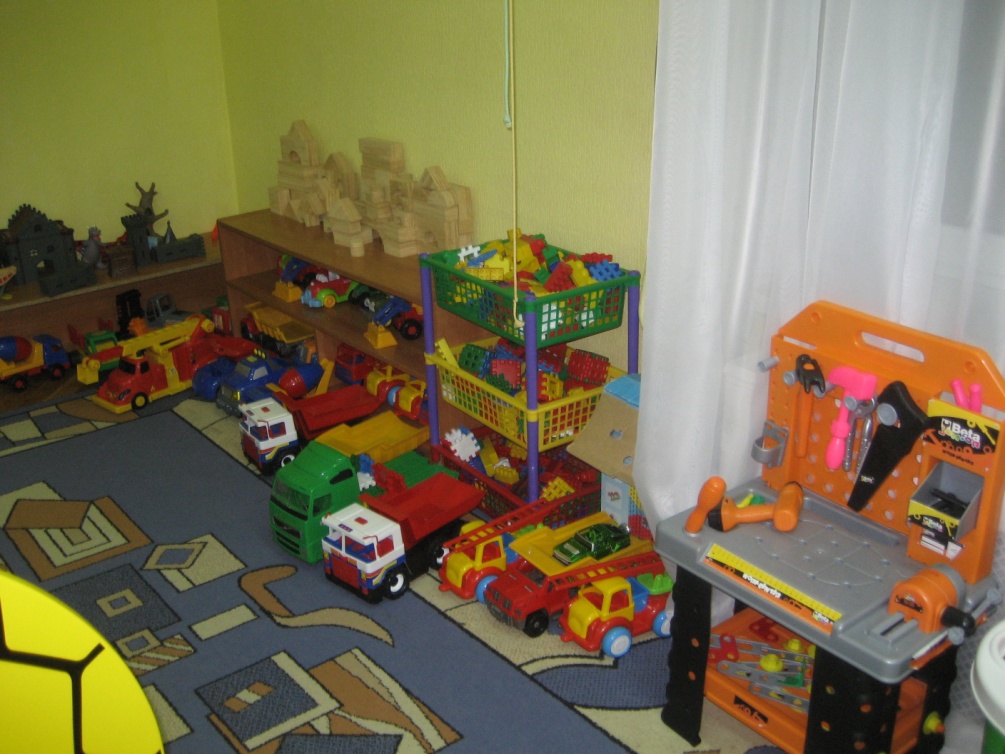 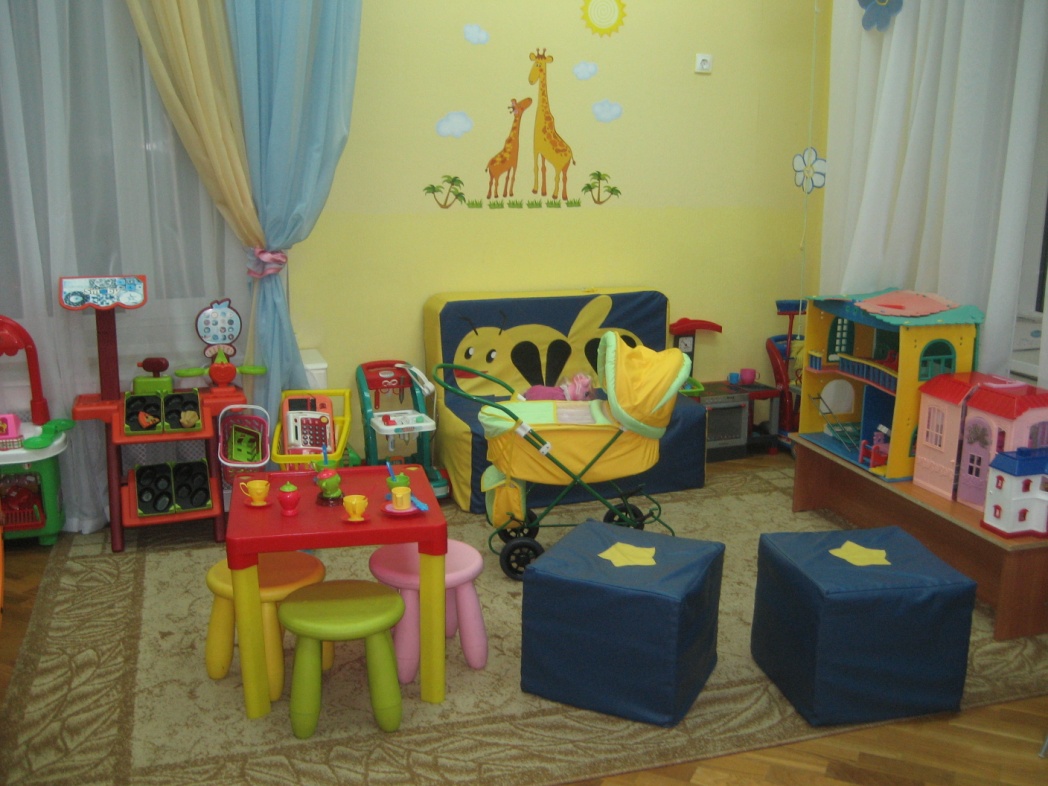 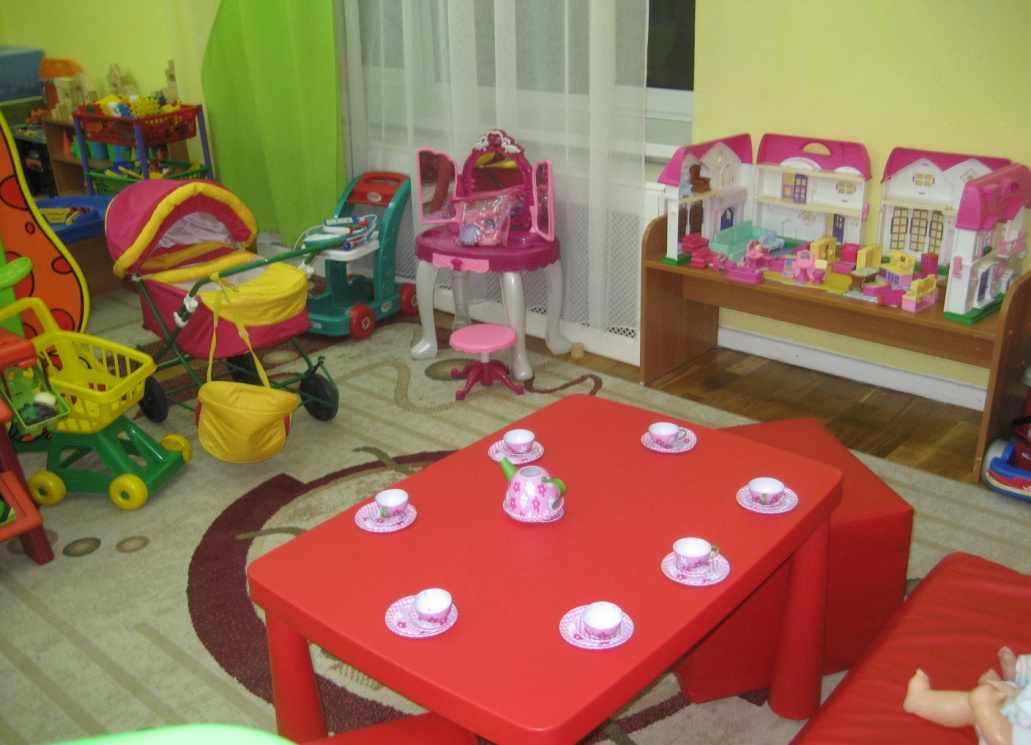 Игровая деятельность
В дошкольном возрасте основной вид деятельности – игра. В сюжетно- ролевой игре происходит усвоение детьми гендерного поведения. Игра детей отражает традиционный взгляд на роль мужчины и женщины в обществе. Девочки ежедневно ухаживают за домом, заботятся о детях, выходят замуж. Мальчики воюют на войне, защищая Родину, строят мосты, ремонтируют автомобили. В игре закладываются и основы нравственности: великодушие, надежность, уважение к девочкам (женщинам) –– у мальчиков. Доброта, терпеливость, верность, уважение к мальчикам (мужчинам) –– у девочек.
В группах созданы условия для игр мальчиков «Моряки», «Военные», «Автомобилисты». Мальчики учатся быть смелыми, сдержанными, преодолевать трудности. Разъясняя мальчикам ход военных и героических игр, я делаю акцент на том, что их персонажи оберегают тех, кто нуждается в помощи, защищают Родину.
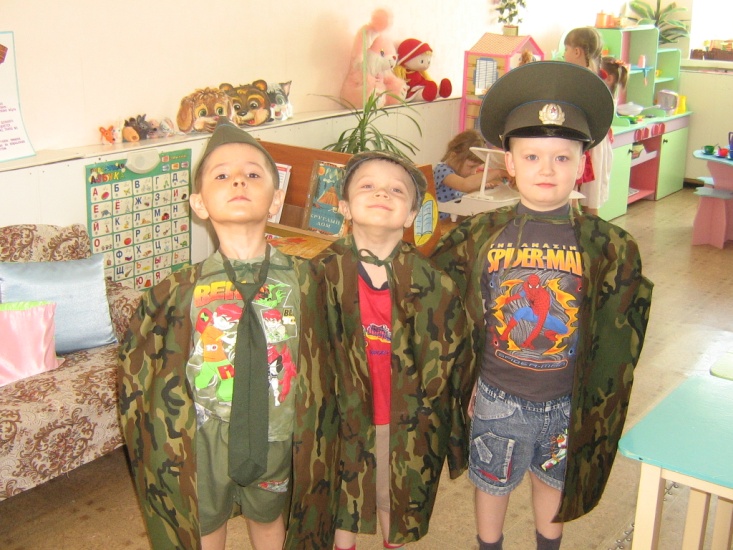 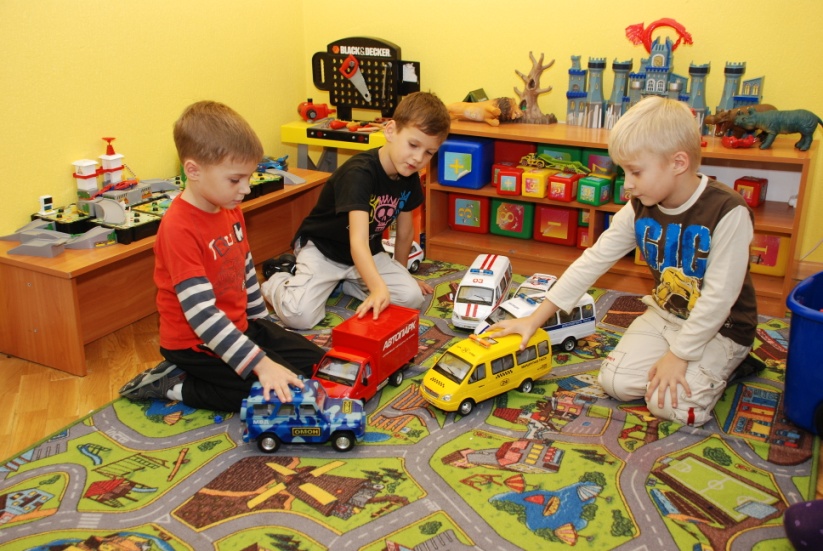 Для девочек – «Салон красоты», «Кукольный уголок», игровая зона «Семья»  со всеми необходимыми атрибутами, где у девочек закладываются основы  материнства.
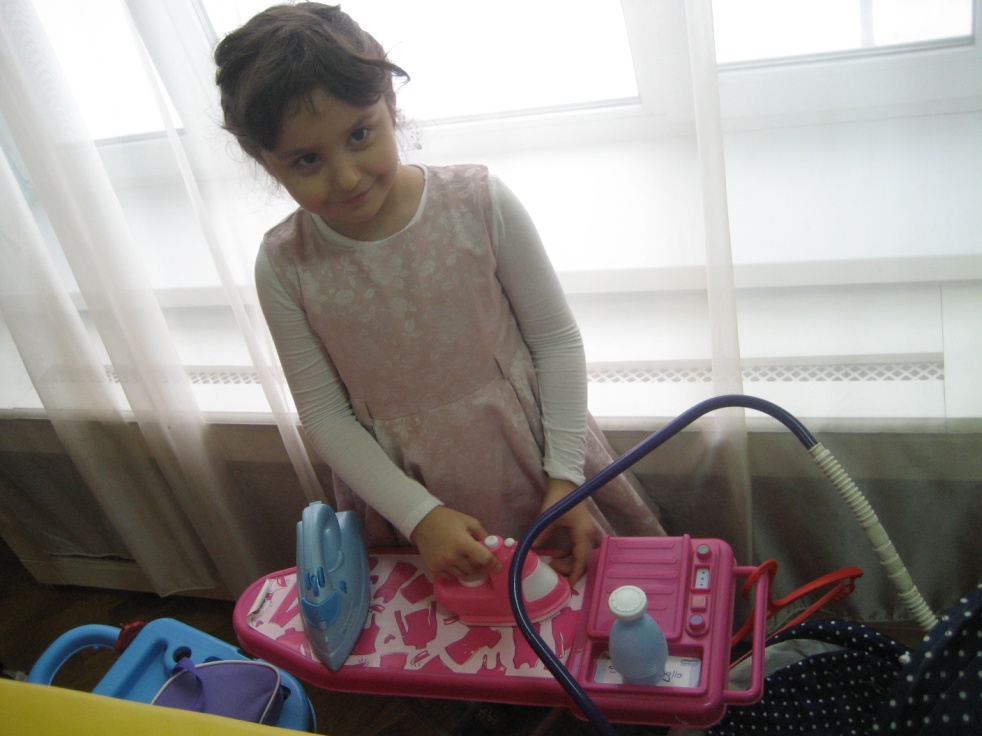 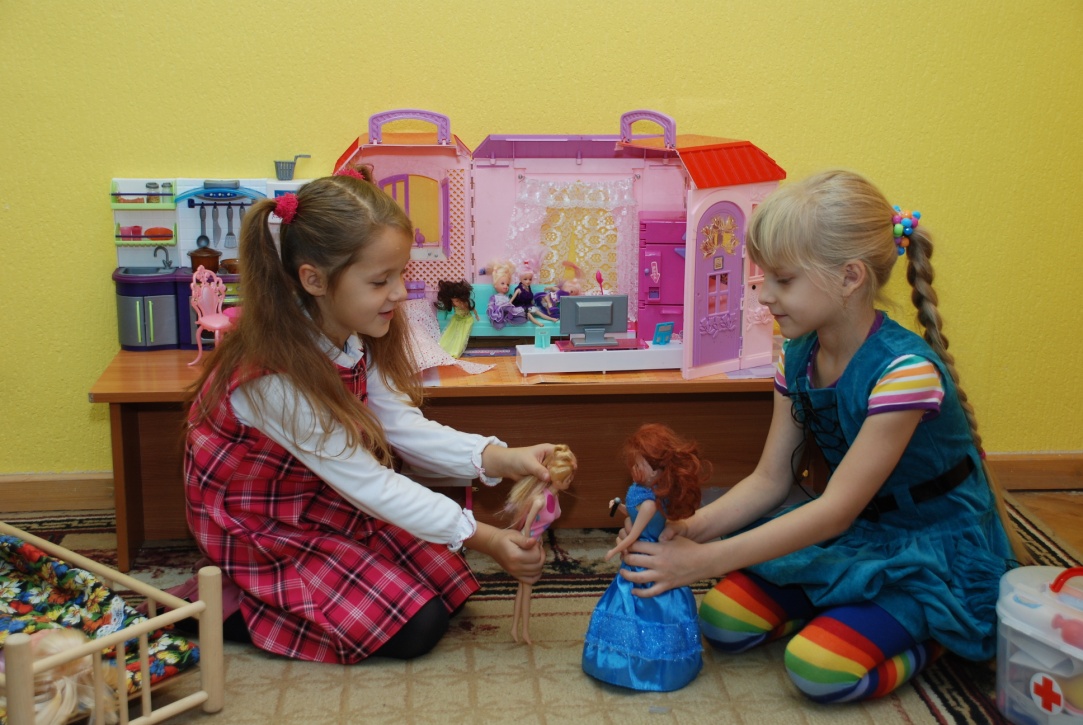 Игровая деятельность
Овладению опытом мужского и женского поведения в хозяйственно-бытовой деятельности способствуют трудовые поручения, которые так же распределяются в зависимости от пола ребенка: мальчики выполняют работу, связанную с применением физической силы, девочки- с аккуратностью.
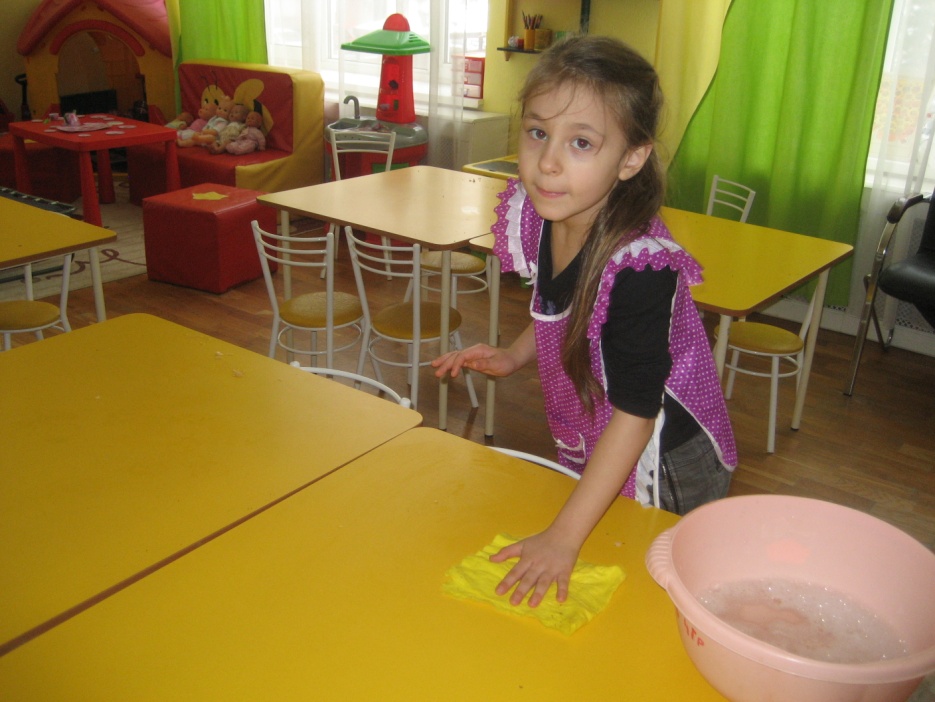 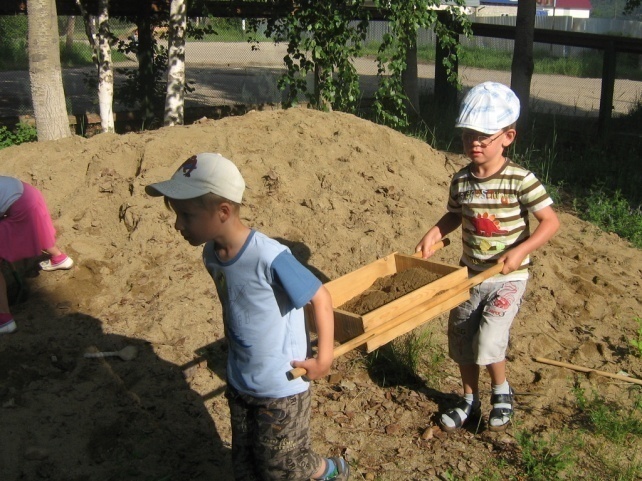 Дидактические игры
Дидактическая игра “Волшебный цветочек" “ За, что нам нравятся мальчики (девочки)?” Воспитывает культуру взаимоотношения между мальчиками и девочками. Формирует у детей понятия о положительных чертах характера мальчиков и девочек. “ Как я дома помогаю?” Формирует представления о домашних обязанностях женщин и мужчин, девочек и мальчиков. Воспитывает желание оказывать помощь людям. Дидактическая игра     “ Я и моя семья” Дидактическая игра “Одень мальчика и девочку на прогулку” Лото “ Профессии”, “Женская и мужская работа” Лото “ Для мальчиков”, и “Для девочек” Дидактическая игра “ Смайлики” Развивает смекалку, положительные эмоции. Учит называть, понимать и показывать эмоцианальное настроение человека (радость, грусть, злость, удивление…) Дидактическая игра “Чей детёныш ?”, “Кто кем был?” Продолжает формировать представления о механизме зарождении жизни с общим механизмом деторождения.
Познавательная деятельность
Гендерное воспитание осуществляется не только в игровой деятельности, но и в образовательном процессе. 
Игровые занятия, беседы распределены по трем блокам:
«Кто я: мальчик или девочка?  Какой я мальчик? Какая я девочка?» Направлен на развитие представлений ребенка о своем поле и формирование позитивного принятия своего пола. Формирование у детей знаний о мужских и женских качествах и способах адекватного им поведения.
«Мужчина и женщина в семье и обществе». Направлен на развитие у детей представлений о социальных функциях мужчин и женщин и желания подражать позитивным формам мужественного или женственного поведения.
«Я сегодня и  я в будущем». Направлен на обогащение представлений мальчиков и девочек об их настоящих и будущих социальных ролях в обществе и семье. Формирование  взаимоотношений между мальчиками – будущими мужчинами и девочками – будущими женщинами.
В  беседах, ООД, с помощью дидактических игр, экскурсий, с помощью решения проблемных ситуаций, знакомства с правилами этикета, профессиями, формируются представления детей о содержании  социальных ролей мужчины и женщины, развивается умение использовать эти знания в различных жизненных ситуациях.
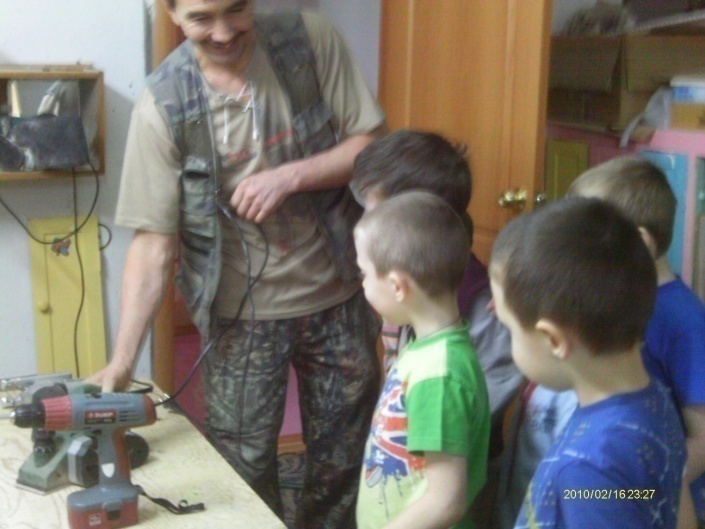 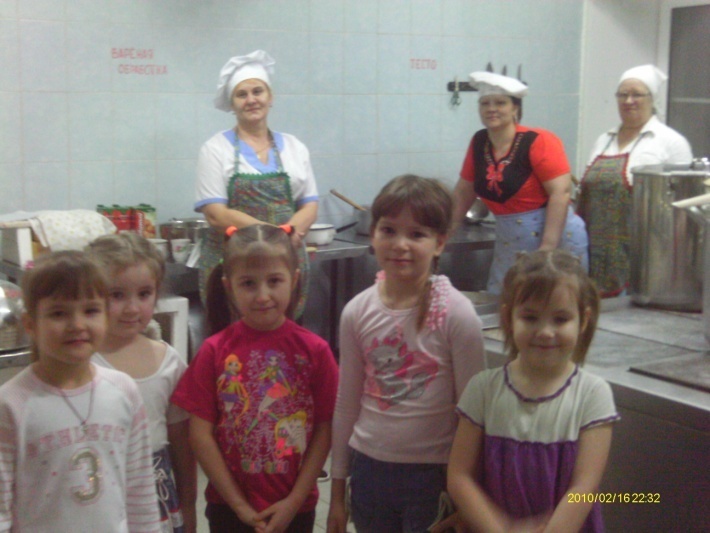 Чтение художественной литературы
Чтение и обсуждение художественных произведений, рассматривание иллюстраций: всё это способствует формированию гендерной устойчивости. На примере героев мальчики и девочки учатся строить доброжелательные взаимоотношения, осознают свою социальную роль. Такие произведения , как р.н. сказка «Крошечка-Хаврошечка», «Журавль и Цапля», «Иван – крестьянский сын и Чудо-Юдо», «Царевна лягушка»«Рукодельница и ленивица», сказки Г. Х. Андерсена «Снежная Королева», «Дикие лебеди», «Стойкий оловянный солдатик», рассказы о Д.Донском, А. Невском, богатырях и русских солдатах, и др. воспитывают в мальчиках мужественность, смелость, трудолюбие, благородство, умение преодолевать трудности, мужчину, сильного и отважного, защитника своих близких и Отечества, а в девочках –  женственность, доброту, отзывчивость, мягкость, терпимость, заботу, любовь к детям, мудрую женщину, мать, хранительницу семейного очага.
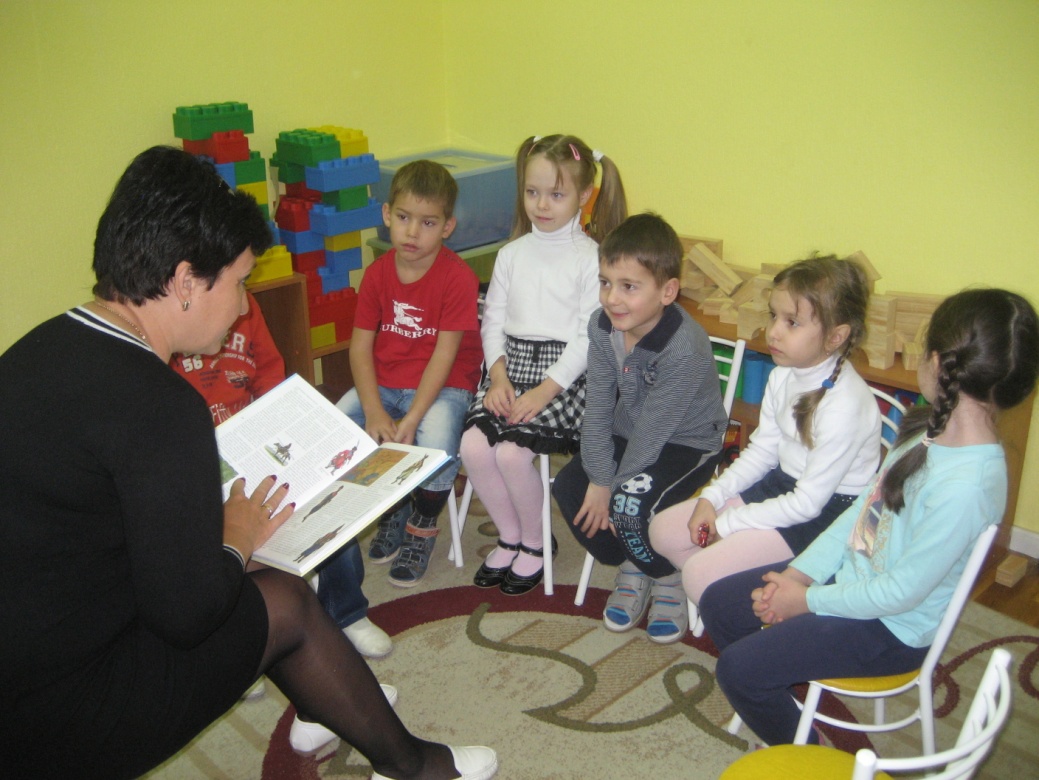 Продуктивная деятельность
Дифференцированный подход к девочкам и мальчикам,  обусловлен их психофизическими особенностями.  И продуктивная деятельность не исключение. Девочки по ряду параметров опережают в развитии мальчиков дошкольников. Они обладают большей ручной умелостью (лучше развита мелкая моторика), они более усидчивы в работе, более аккуратны, лучше удерживают в памяти алгоритм выполнения задания, более внимательны и отзывчивы.
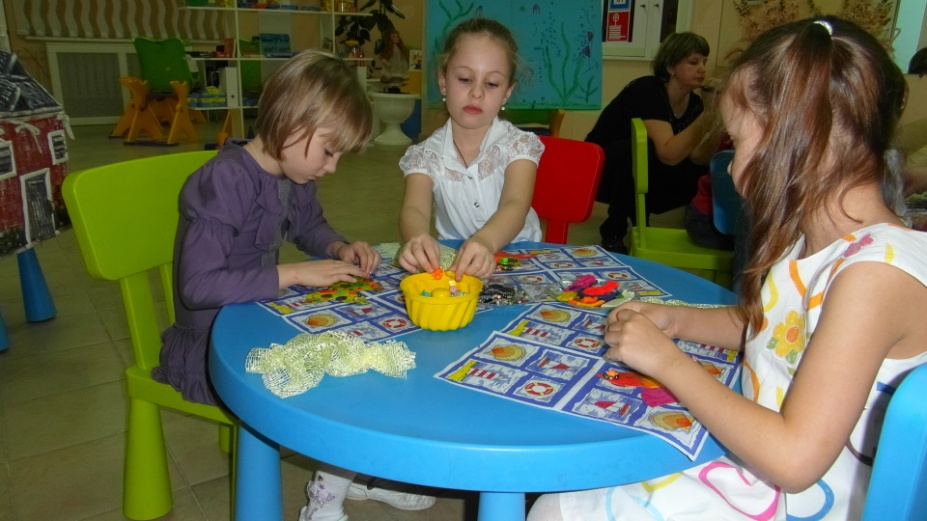 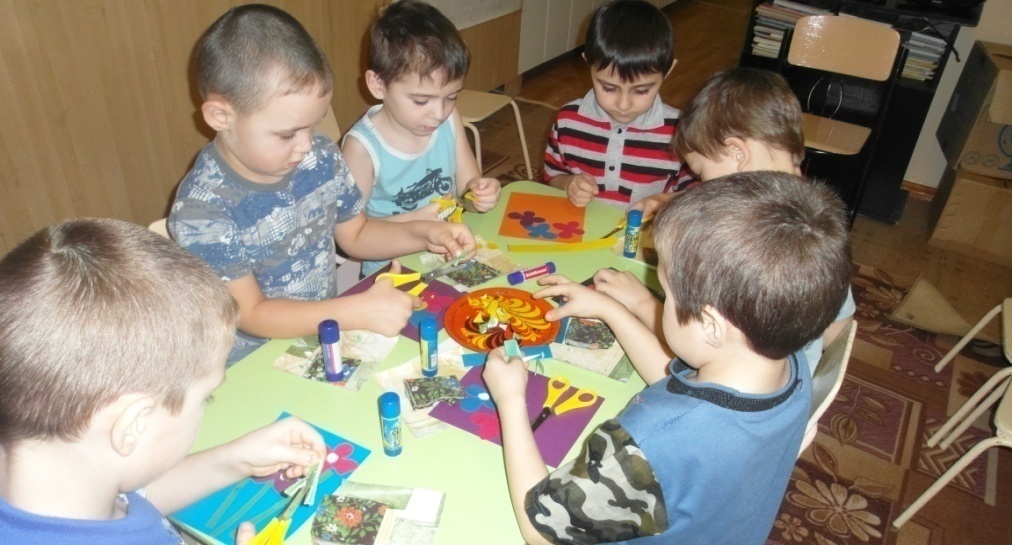 Музыкальная деятельность
На занятиях работа по гендерному воспитанию прослеживается в различных видах музыкальной деятельности. При разучивании танцев (вальс, полька,) мальчики овладевают навыками ведущего партнёра, у девочек делаем акцент на грациозности, изяществе, мягкости движений. Мальчики разучивают движения требующие мужской силы, ловкости,(наездники, гусары). У девочек преобладает плавность, мягкость движений (хороводы, танцы с цветами, зонтиками, куклами). Всё это способствует развитию представлений ребёнка о своём поле.
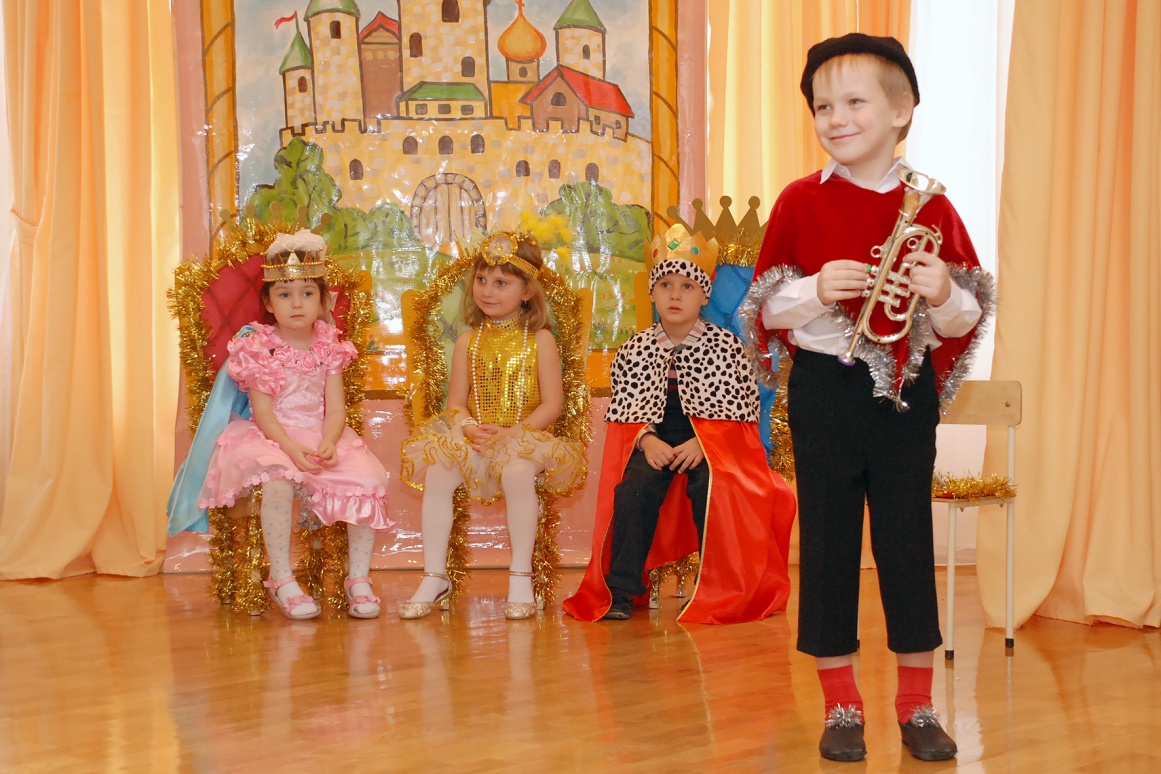 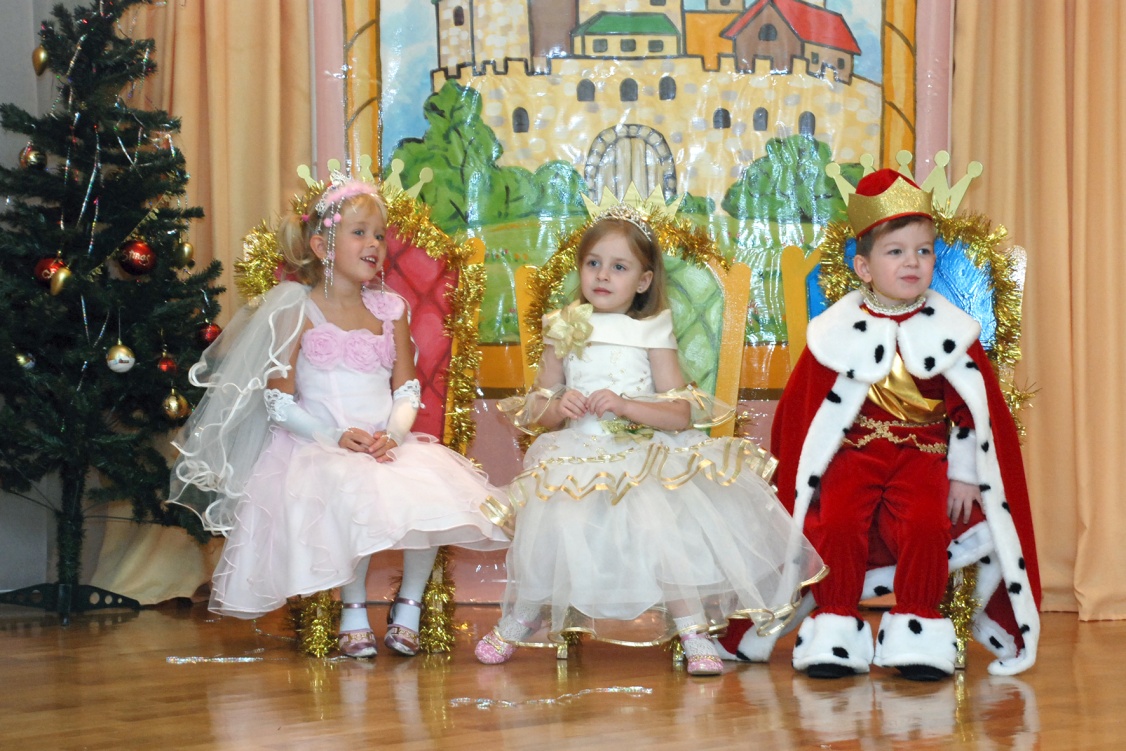 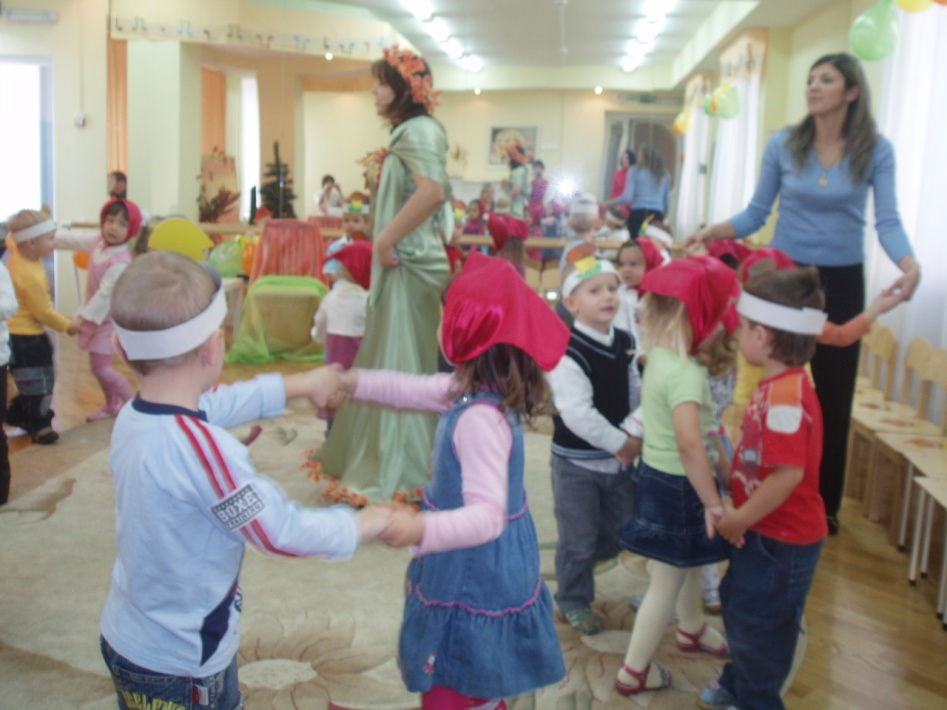 Физическая деятельность
Учитывая различия в развитии двигательных функций мальчиков и девочек,  осуществляется дифференцированный подход к ним в процессе физического воспитания. Особенность такой дифференциации в том, что девочки и мальчики не изолированы друг от друга, а в процессе специально организованной деятельности развивают  физические качества, которые принято считать сугубо женскими или мужскими. Так, например, существуют:
Различия а обучении сложным двигательным движениям ( метание на дальность легче даётся мальчикам и наоборот, прыжки на скакалке- девочкам)
Распределение ролей в подвижных играх (мальчики – медведи, волки, а девочки-пчёлки, зайчики и т.д.)
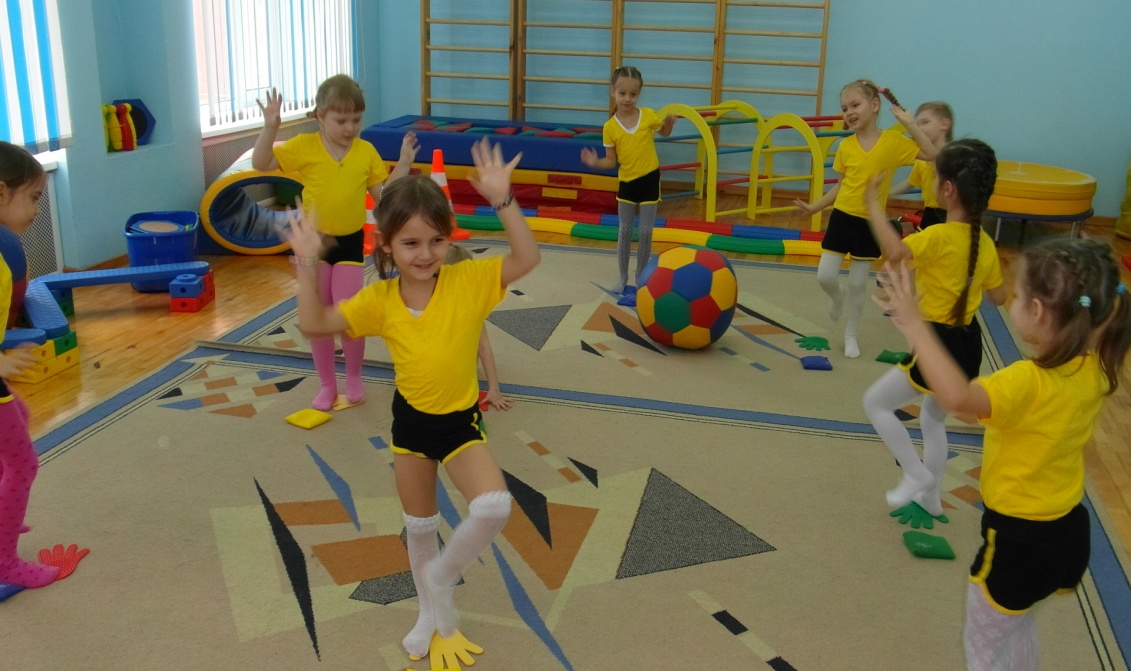 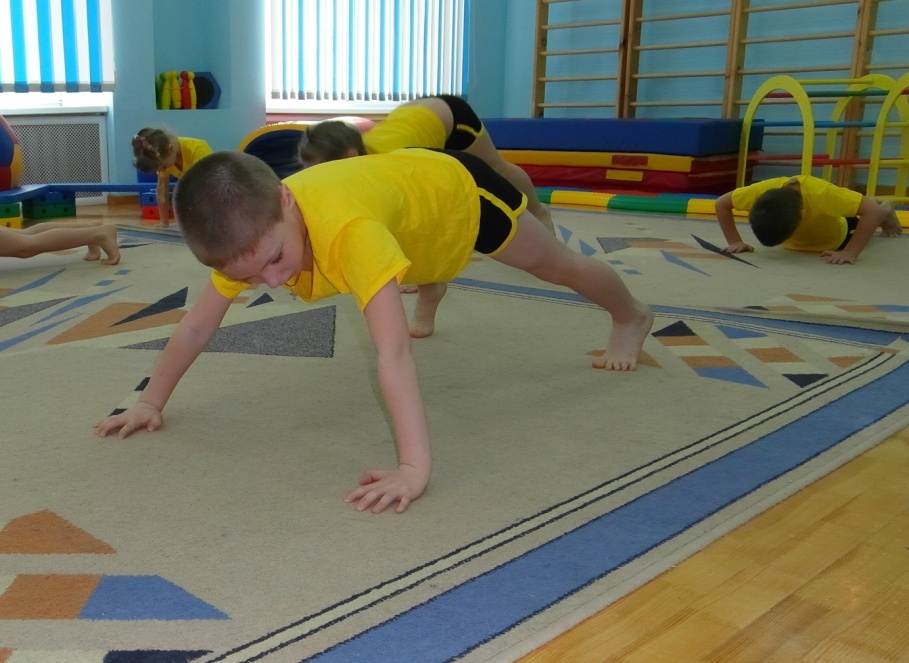 Работа с родителями
Наглядная информация в "Уголках для родителей«; 
Обмен опытом по воспитанию детей на родительских собраниях;
Индивидуальное психологическое консультирование; 
Изготовление атрибутов к сюжетно-ролевым играм;
"Неделя добрых дел» в семье;
Оформление фотоальбомов "Мама с дочкой, папа с сыном - вместе смотримся красиво!» "Лучшая в мире семья - моя!", "Моя дружная семейка»;
Проведение выставки поделок «Осень Золотая», «Ёлочки-зелёные иголочки», «Новогодние игрушки», «Масленица»;
Культурно - досуговые мероприятия:,"День матери",  спортивные праздники «Папа, мама, я – спортивная семья», мероприятие посвященное Дню матери, семейный праздник «Древонасаждения».
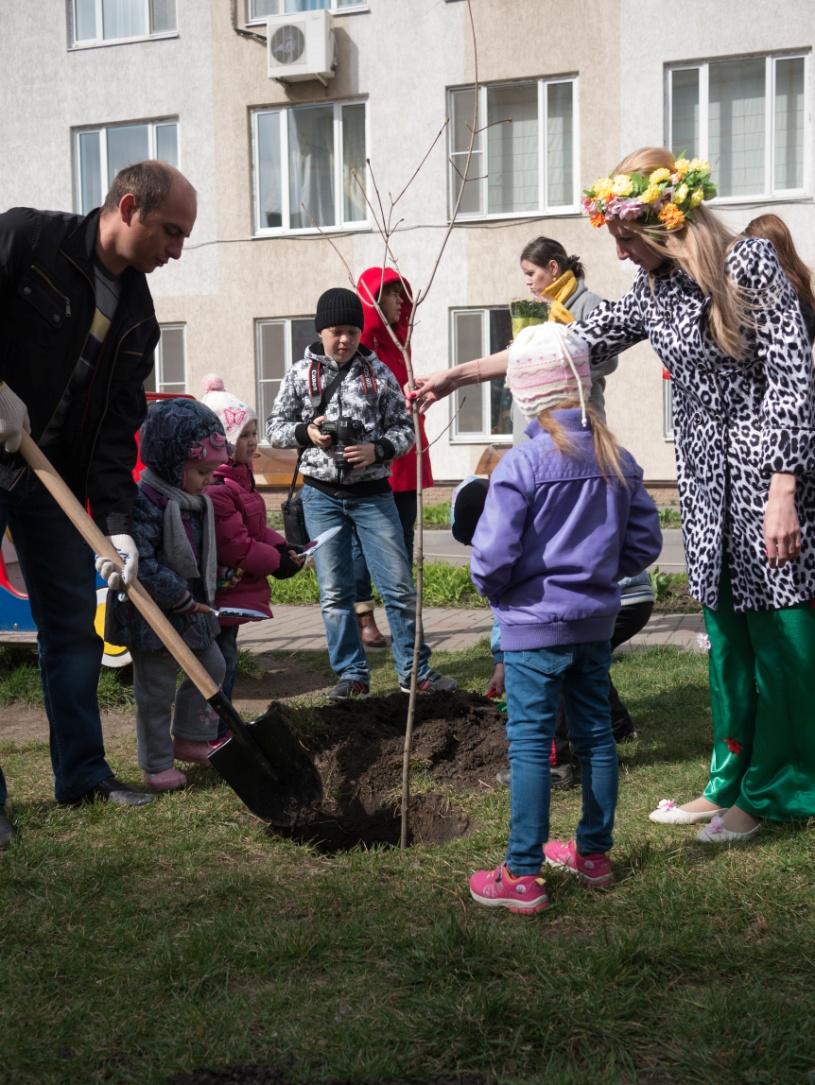 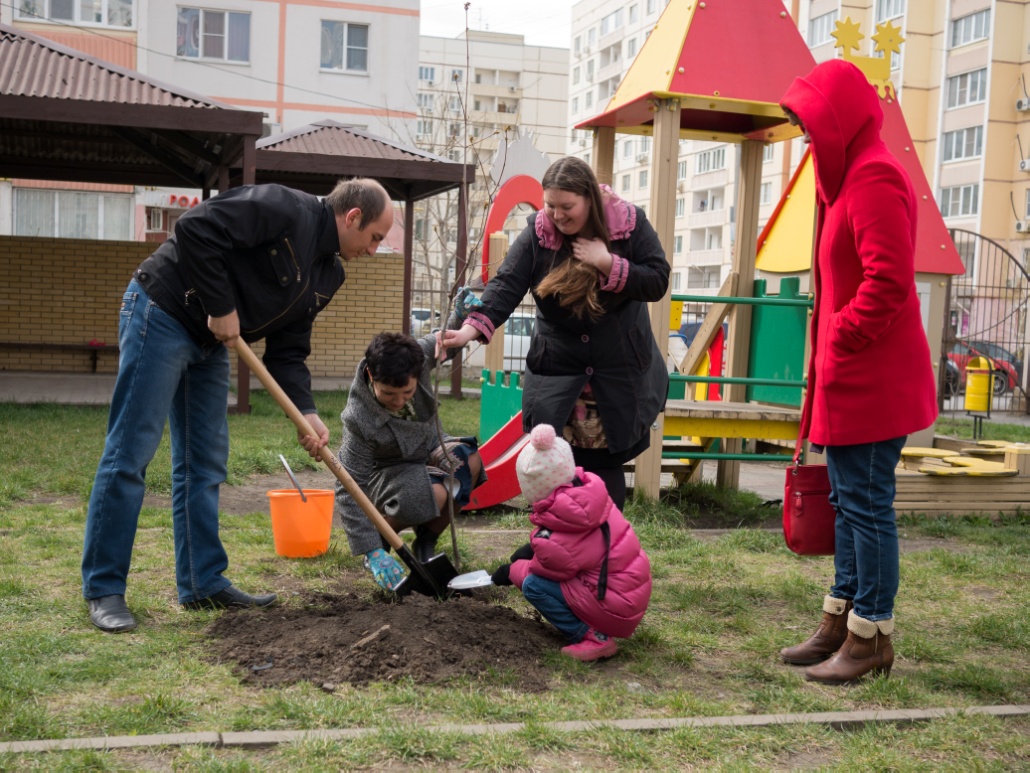 Целевые ориентиры на этапе завершения дошкольного образования
Ребёнок имеет первичные представления о себе, семье, традиционных семейных ценностях,
Включая традиционные гендерные ориентации, проявляет уважение к своему противоположному полу. Необходимость создания в ДОУ условий для гендерной социализации.
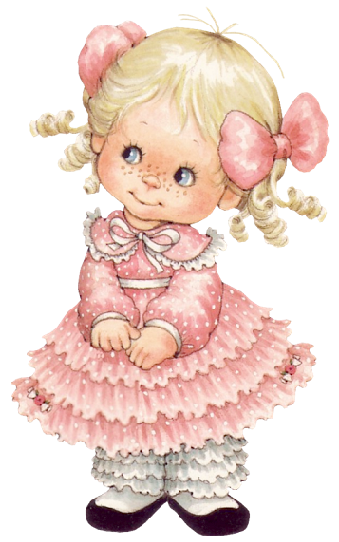 СПАСИБО 
за 
ВНИМАНИЕ
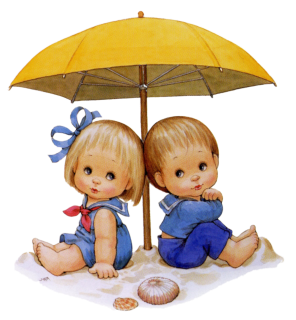